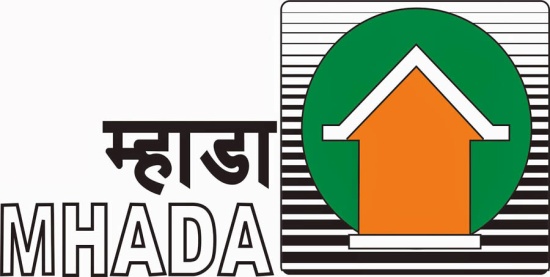 User Manual
Payroll Management
Enter URL in the Address bar : https://mhada.gov.in/enthen Click on English Version
Then Click on Employee Corner - Financial ERP System.Then Click on Open Payroll Application
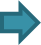 The Login Page(Home page) will appear.
For  MHADA User Login :Enter your User Name and Password and click on Login Button.
Enter  User Name Here
Enter  Password Here
Click here to Login
Home page will appear as :
Process For Adding Employee Seventh Pay Arrears Master : 
Take your Mouse pointer to the ‘ सेटअप ’ Menu as shown: Select ‘Employee Seventh Pay Arrears Master ’
Select Employee Name:
Click on Form Date in Increment Date : For E.g 01-01-2016
Add – 7th Pay Basic Calculate for manually 
Click Add More button 
Click on Pay Scale
Click on shift to seventh pay employee 	
Save
Process For Adding Employee Seventh Pay Arrears Calculation : Take your Mouse pointer to the ‘संचालन ’ Menu as shown: Select ‘Employee Seventh Pay Arrears Master ’
Select Employee Nameclick on Show Button
Select Employee Nameclick on Show Button
Process For Adding Employee Seventh Pay Report : Take your Mouse pointer to the ‘अहवाल(Dot-Matrix प्रिंट)’ 1. Menu as shown: Select ‘ Seventh Pay Arrears Report2. Click on Show Button
Regular Salary Process
Attendance 
Bill Create 
Bill Process 
Check All Report
Payslip for November-2019
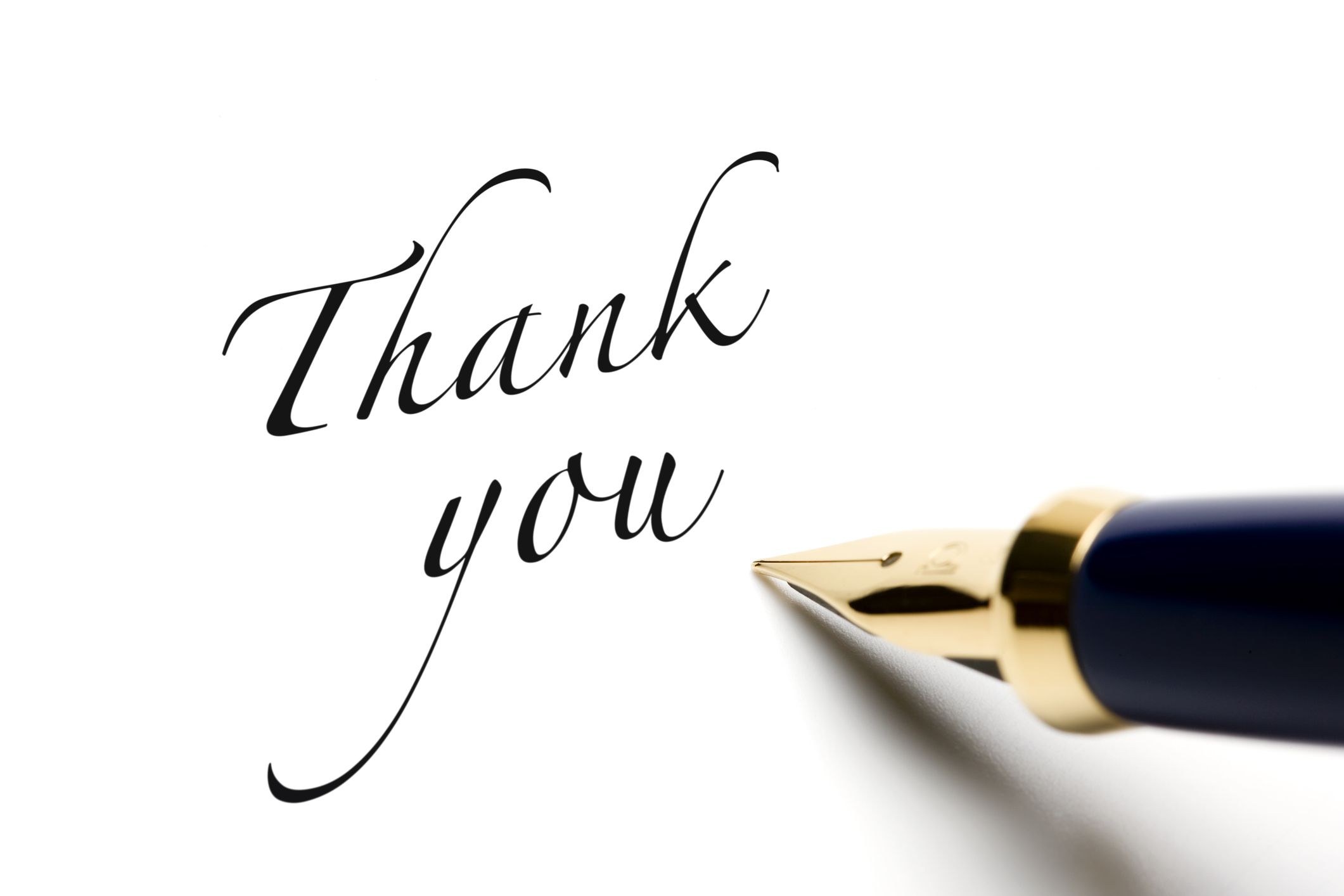